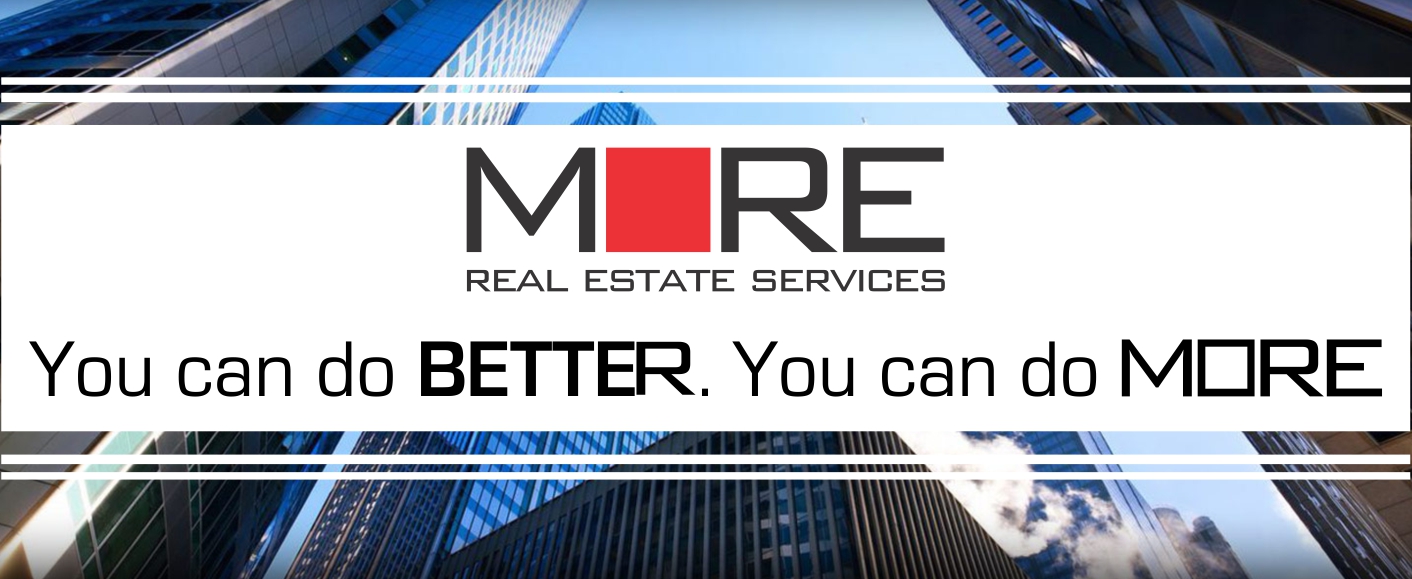 INVESTMENT OPPORTUNITIES IN ROMANIA
MAY 2016
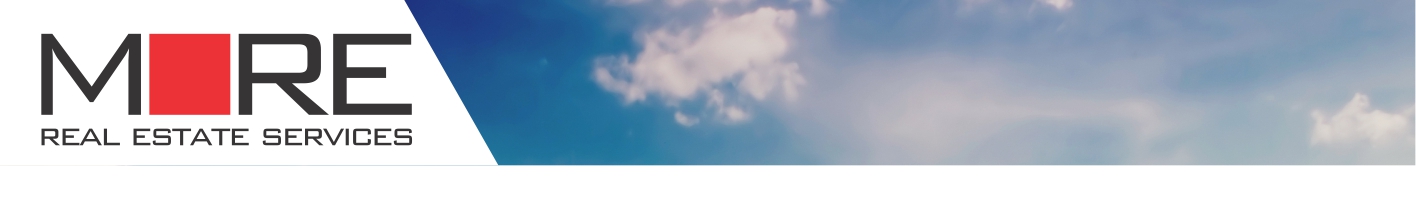 ROMANIA
Key figures
Population: 		20,1 mil citizens
GDP:			166 bil Euros*
GDP Growth, 2015:	3,8%, second in Europe 	(Projection 4 – 4,5% in 2016)
Inflation:		0,5 – 1%*
Unemployment:	6,5 – 7%* 	(In Bucharest and big cities: 0,5 – 2%)
Bucharest’ GDP stands at 140% of the European average 
Cluj, Timisoara and more Romanian cities’ GDP stands at 70 – 85% of the EU average
Exports, 2015:		54,5 bil Euro


* Estimation announced for 2016
www.more-group.eu – info@more-group.eu
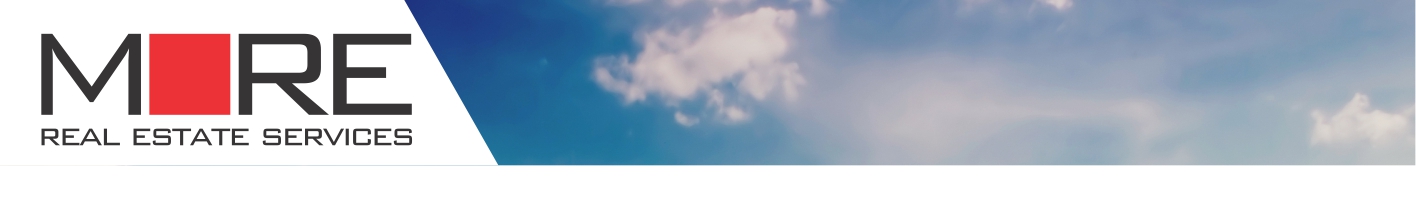 ROMANIA
Fiscal Policy
Tax on Profit: 		16% 	(flat)
Tax on Dividents:	  5%	(flat)
General VAT:		20%
VAT on apartments:	  5%	(for apartments worth up to 101.000 Euro)
VAT on lands / buildings:	  0%	(when transaction between companies)
Property tax:	 	Residential: 0,1 – 0,3% / year. Commercial: 0,4 – 1,5% 
Transaction costs:	  2 – 3% for amounts up to 200.000 Euro. For larger 
 			amounts the % can drop as long as 1 – 1,2%  
Loans to company:	Can be reimbursed without problems

* Estimation announced for 2016
www.more-group.eu – info@more-group.eu
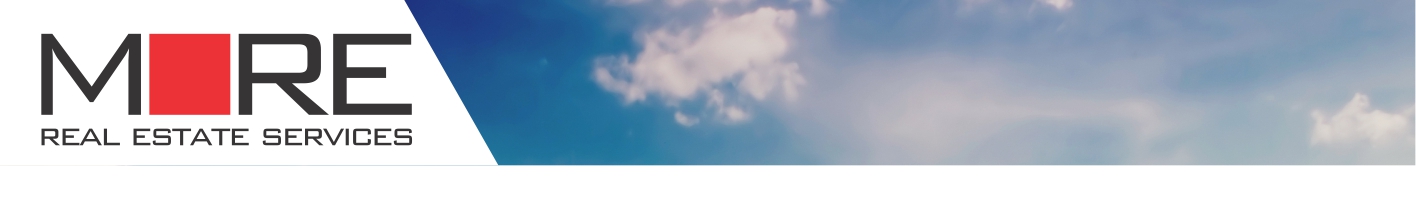 Romania
Average (asked) prices / useful sq.m.
Cluj			1.198 Euros / useful sq.m.
Bucharest		1.121 Euros / useful sq.m.
Timisoara		1.000 Euros / useful sq.m.
Constanta 		   956 Euros / useful sq.m.
Brasov			   923 Euros / useful sq.m.
Iasi				   889 Euros / useful sq.m.
 	
* Analysis by the no.1 Romania Property site, Imobiliare.ro
www.more-group.eu – info@more-group.eu
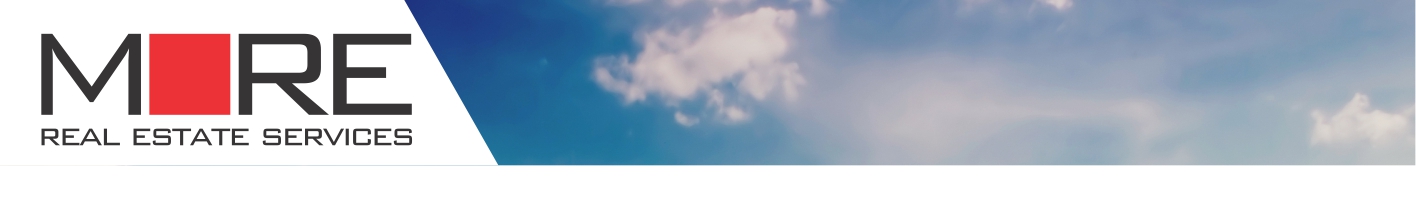 BUCHAREST
Residential Sector
Market direction:	Upwards
Apartment prices, 2015:	+ 3,6% 	
Units delivered, 2015:	11.000
Units to be delivered:	14.000 - 16.000		(2016)
Structure of demand*: 	In 100 active persons in the market:
 			55% wants to buy a property
 			23% wants to sell a property
 			22% wants to rent a property

 		Also:	53% of buyers wants to purchase a new property
 			47% of buyers wants to purchase an old property
* Analysis by the no.1 Romania Property site, Imobiliare.ro
www.more-group.eu – info@more-group.eu
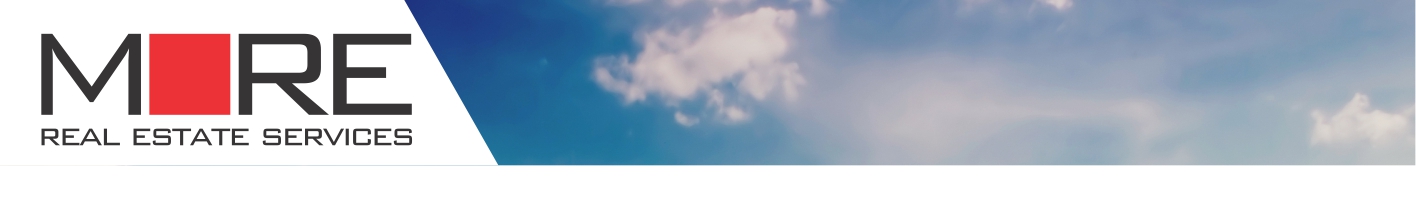 BUCHAREST
Residential Sector: The demand is stronger than the supply
3 distinct market sectors:
“Prima Casa”
Prices up to 60.000 Euros
60 – 70% market share
Middle Class 
60.000 – 100.000 Euros (in most of the cases, as they benefit from 5% VAT)
100.000 – 150.000 Euros (minority)
20 – 30% market share
Medium / Upper and Luxury 
Properties with values from 150.000 – 400.000 Euros (Medium / Upper)...
…to 400.000 – 3.000.000 Euros
5 – 10% market share
www.more-group.eu – info@more-group.eu
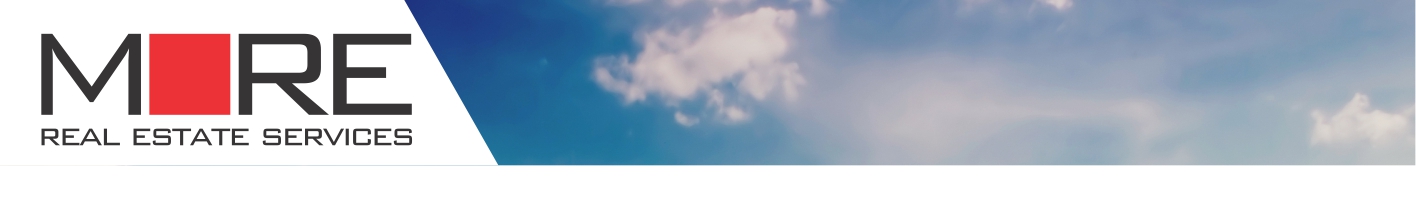 BUCHAREST
Residential Sector: Tips for investors
1. There are still several interesting lands available for sale
2. There is still the possibility to develop small, medium or large 
     scale projects
3. Don’t build according to Belgian standards. The Romanian 
    construction cost is lower, the end-customers’ taste is different
4. Financing is possible for serious investors (40 – 60% of investment)
5. Option to collaborate with professionals who will offer you a 
    fixed Return on Equity (15 – 20% / year) and be responsible for 
    the project and all its details (small “funds”)
www.more-group.eu – info@more-group.eu
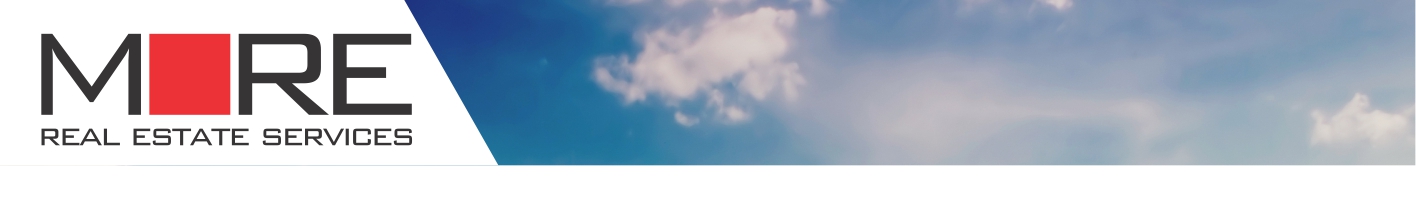 BUCHAREST
Office Sector
Market direction:	Unclear
New stock in 2016:	200.000+ sq.m.	
Projects in the pipeline:	500.000+ sq.m.
“Official” lease cost:	18 – 19 Euros / sq.m. for A’ Class 

Market characteristics
Only big players continue developments
“Green” and “energy efficient” matters (Bream certification etc)
Main tenants: IT companies and multinationals
Vacancy rate: Steadily over 12%
Potential “opportunity”: Small office buildings, with flexible surfaces, up to 3.000 sq.m., targeting the small and medium firms looking for quality space
www.more-group.eu – info@more-group.eu
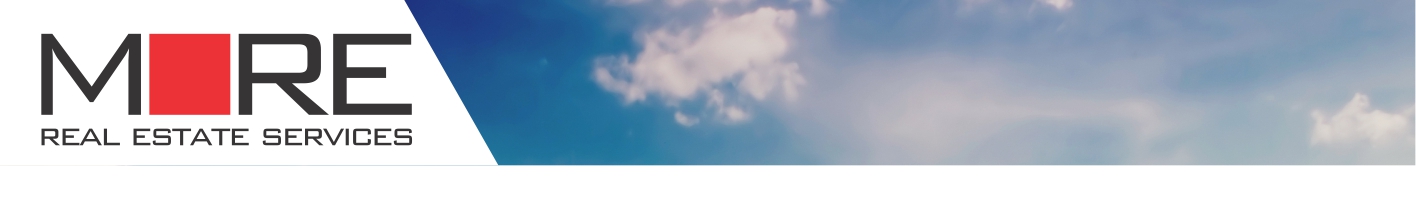 BUCHAREST
Retail Sector
Market direction:	Saturation
New stock in 2016 - 7:	200.000+ sq.m.	

Market characteristics
Bucharest is considered a mature market
After the deliveries of 2016 and 2017 (Parklake, Veranda etc) very few sites are suitable for a new attempt
Vacancy rate: Less than 5%
Less than 30% of international retailers are present in the market
Potential “opportunity”: Landmark projects (2 sites available), smaller “proximity” projects, an Outlet with major brands etc
www.more-group.eu – info@more-group.eu
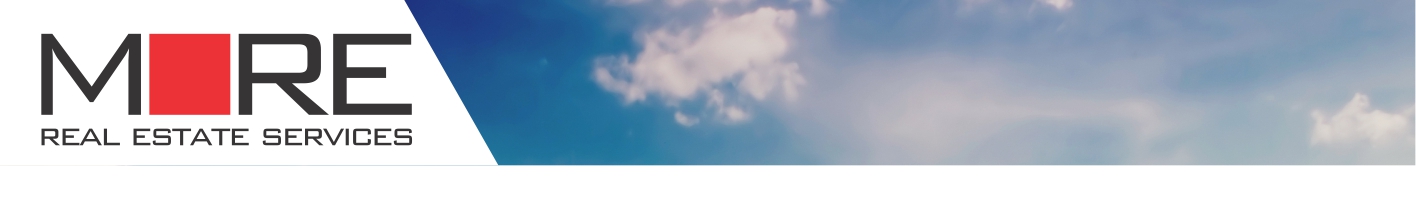 BUCHAREST
Investments
Market direction:	Upwards
Income generating:	7 – 9% on prime locations	 (calculating on low rents)
 			8,5 – 10% on secondary locations

Office buildings:	6,5 – 8% (A’ Class) 
Apartments (bulk):	6 – 9% 
Industrial / Logistics:	9 – 11%

Developments:		Many opportunities in the residential sector
Other:		Prices are still “not very high”
Forecast: 		The city is under improvement, major projects are expected in the years to come and new poles of interest start to be formed
www.more-group.eu – info@more-group.eu
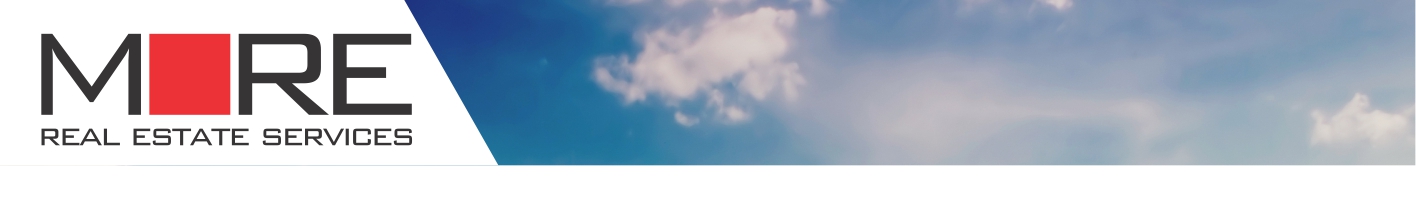 COMPANY PROFILE
MORE Real Estate Services is active in Romania since 2004
For several years, it ranked in the top 10 of Romanian Consulting and Brokerage Real Estate firms*	
Since 2006 it has been serving investors from 42 countries around the world
Has consulted / brokered 350+ transactions, valued more than 550 mil Euros
Vast experience in small, medium and large deals
It is active in Bucharest and other major Romanian cities
Covers all market segments, with priority to: Investments, Residential, Commercial
Has published several market reports since 2008
Works with several collaborators + banks and liquidators for their portfolios
Expert in off-market deals
One-stop-shop for all the phases of a transaction. From setting up a company and market studies, to construction, marketing campaigns and sales / leases.
* According to studies published by Ernst & Young
www.more-group.eu – info@more-group.eu
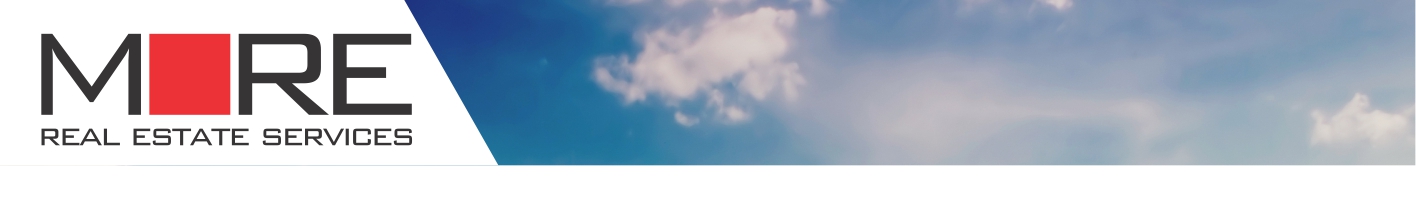 PIPELINE OF PROJECTS
Together with its collaborators, MORE Real Estate Services is able to offer you a diverse pipeline of projects in Bucharest.

These projects are in different phases and represent verified investment options, with solid potential and very promising IRR
www.more-group.eu – info@more-group.eu
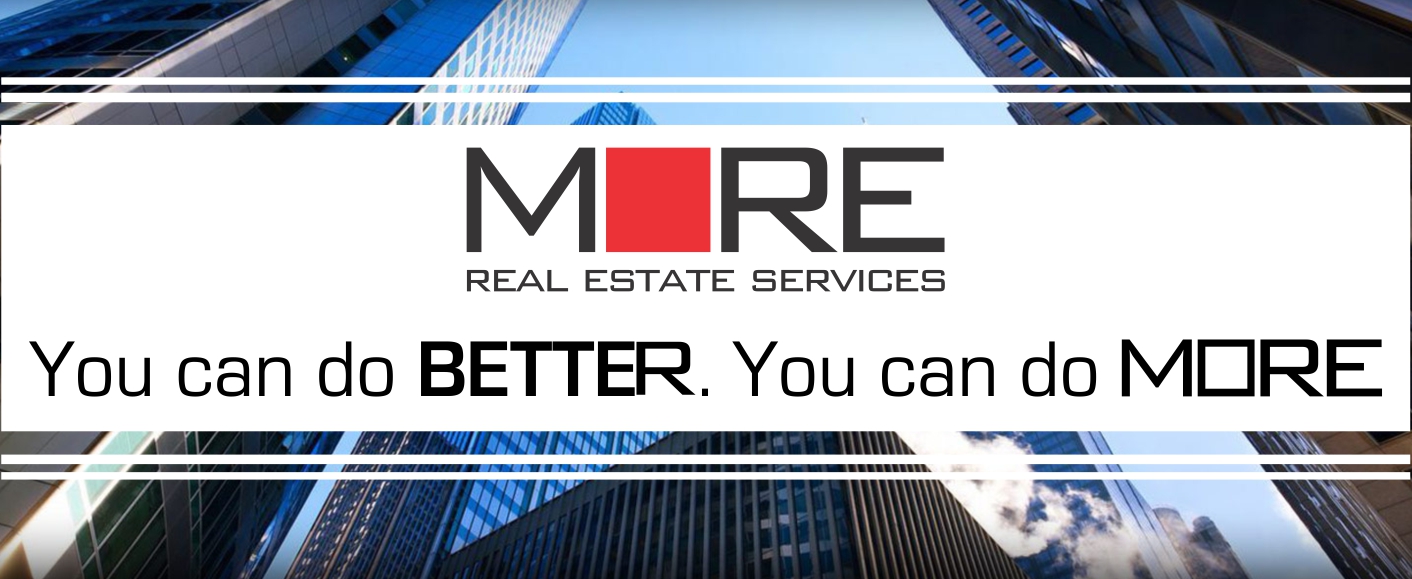 Thank You!

Grigoris Papageorgiadis: gp@more-group.eu